سورة الفيل 105 – 5 آيات
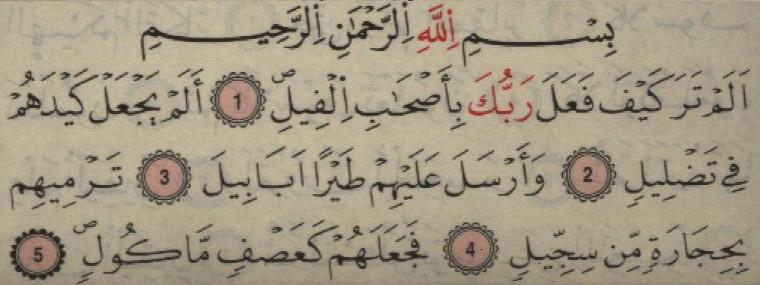 سورة الفيل 105 – 5 آيات
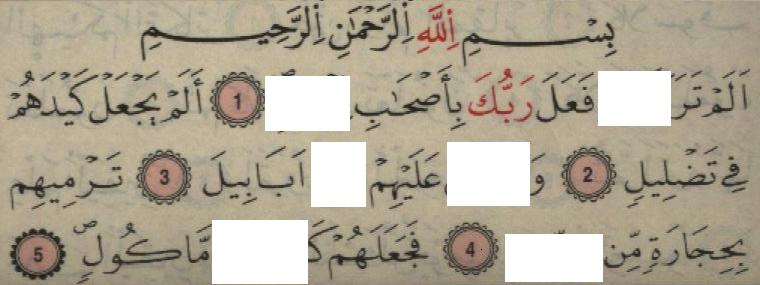 سورة الفيل 105 – 5 آيات
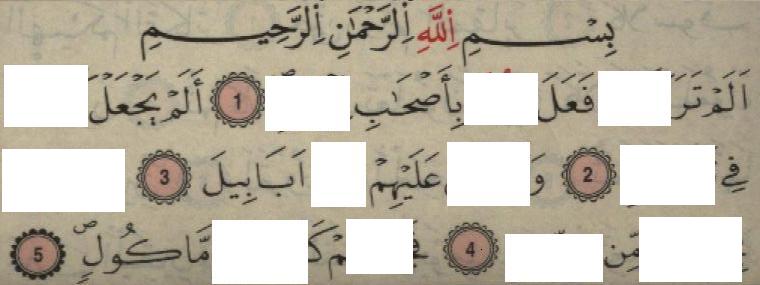 سورة الفيل 105 – 5 آيات
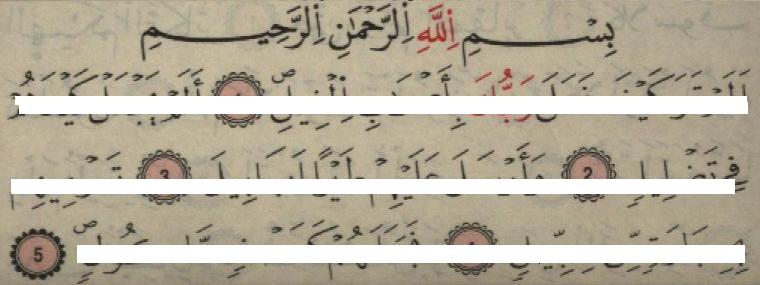